Les transes d’un sujet problématique : Saverio Nayigiziki ou l’invention méconnue de l’autobiographie en Afrique centrale
Pierre Halen – Université de Lorraine
1
Production des savoirs et écrits personnels à l’époque coloniale - Bordeaux 6.10.2017
Un peu de biographie (ou d’autobiographie ?)
Quelques remarques liminaires
Le corpus / l’œuvre
Extraits
Questions critiques
Production des savoirs et écrits personnels à l’époque coloniale - Bordeaux 6.10.2017
2
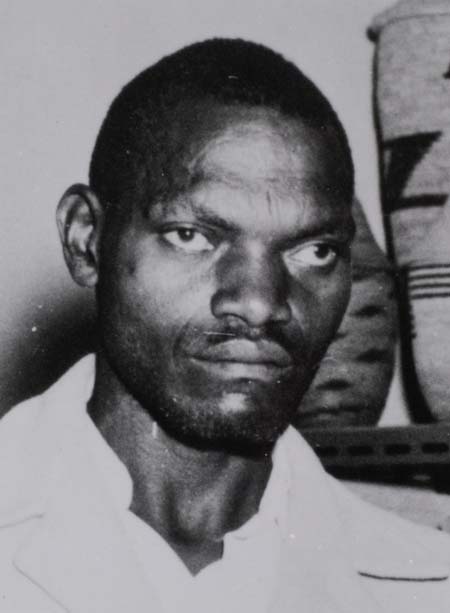 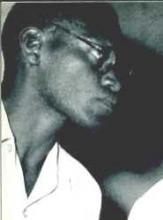 Production des savoirs et écrits personnels à l’époque coloniale - Bordeaux 6.10.2017
3
Ces transes exigent des précautions… (1/5)
« Ne plus proposer d’études littéraires, mais des analyses socio-historiques » ?Il faudrait au contraire commencer à en faire (on a trop fait dans le thématico-politique) ? Ce serait en tout cas particulièrement justifié dans le cas d’une « plume » de toute évidente talentueuse comme Nayigiziki
4
Production des savoirs et écrits personnels à l’époque coloniale - Bordeaux 6.10.2017
Ces transes exigent des précautions… (2/5)
2. Des Hidden Histories ? 
L’opposition entre publié et non publié n’est peut-être pas si évidente que cela : cf. la fiction érotique ou sentimentale des écrivaines gabonaises, ou la market literature. Quand on publie à 20 ou 50 exemplaires destinés au champ ultra-local (ou à 0 exemplaires, mais en version kindle téléchargeable sur smartphone), est-ce qu’on a publié ? Une œuvre peut être publiée et ‘cachée’.
5
Production des savoirs et écrits personnels à l’époque coloniale - Bordeaux 6.10.2017
Ces transes exigent des précautions… (3/5)
Grassroots literacy ou hidden histories ? 
SN : alliance étroite entre registre de l’intime et production de savoirs 
(mais il faut peut-être préciser ce qu’on entend par ‘savoirs’ : dans le cas de SN; il s’agit de savoirs sociologiques et historiques essentiellement. Qu’est-ce qui est à célébrer ? la nation rwandaise et ses paysages. Qu’est-ce qui est à découvrir ? d’abord la réponse à la question : ‘qu’en est-il des temps que nous vivons ?’, mais c’est la même question que ‘sur qui puis-compter réellement ?’ ) 
Par ailleurs, l’expression ‘forte hétérodoxie linguistique et graphique’ sent la litote ; l’inadéquation aux protocoles de la publication est un fait qu’il ne faudrait pas habiller en malédiction subie par le génie créateur ou en censure. L’expression ‘forte hétérodoxie, toutefois, est pertinente pour SN, mais dans un autre sens.
6
Production des savoirs et écrits personnels à l’époque coloniale - Bordeaux 6.10.2017
Ces transes exigent des précautions… (4/5)
4. La difficulté d’acquérir, dans le système colonial, la pleine légitimité et l’autorité que confère le statut d’auteur? 
Le schéma de l’opprimé qu’on empêche de parler (schéma qui domine les études postcoloniales) ne s’applique pas bien en ce cas.Il obtient en effet le prix littéraire de la Foire coloniale. Une partie du champ est plutôt indifférente à l’émergence d’auteurs africains (absence de politique culturelle), tandis qu’une autre partie espère qu’il y en aura, voire les fait exister. Concevoir l’ère coloniale comme un champ de concurrences et de conflits (ex. du Prix littéraire de la Foire).
7
Production des savoirs et écrits personnels à l’époque coloniale - Bordeaux 6.10.2017
Ces transes exigent des précautions… (5/5)
5. Des écrits personnels = des savoirs sur soi

Mais soi est indissociable tant de la société que de la nature et du ‘monde’, donc de l’Histoire…  et du hors-Histoire auquel ouvre la dimension spirituelle.
Le brouillage des frontières entre privé et public : c’est justement là qu’intervient la littérarité (comme production et/ou réception), et notamment le roman mais non seulement
Production des savoirs et écrits personnels à l’époque coloniale - Bordeaux 6.10.2017
8
Le corpus / L’Œuvre… et ses problèmes
Problème philologique : les 3 éditions
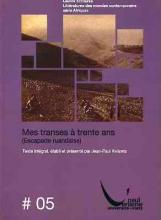 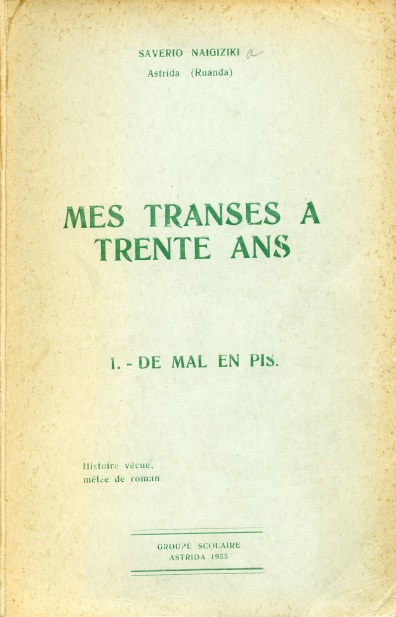 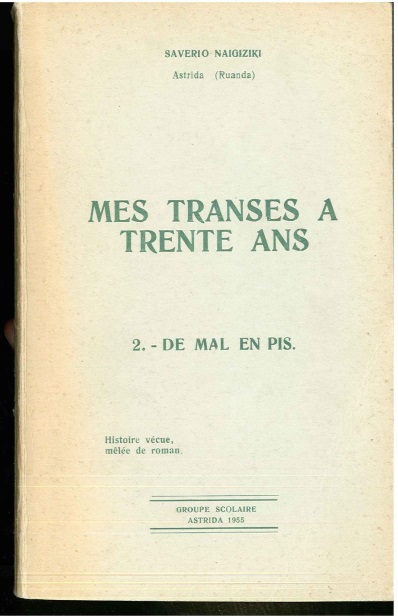 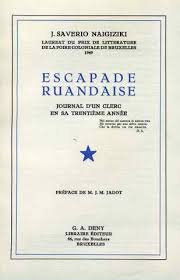 9
Production des savoirs et écrits personnels à l’époque coloniale - Bordeaux 6.10.2017
Problèmes historiques :
Genèse et réception primaire : beaucoup d’inconnues
La postérité (réception, lectorat - national, international)

Problèmes littéraires :
L’analyse littéraire (notamment stylistique, mais aussi narratologique, sociocritique, psychocritique, thématique… et comparatiste : sources, influences) est presque entièrement à faire (mais la thèse, quand même, de J.-P. Kwizera)
10
Production des savoirs et écrits personnels à l’époque coloniale - Bordeaux 6.10.2017
Pour en rester au point de vue socio-historique
Quelques extraits pour s’en faire une idée, 

Le ‘sentiment de la nature’
La religiosité 
Les autorités… de l’Etat
La patrie
L’inventaire du pays
L’analyse sociale (1)(2)
11
Production des savoirs et écrits personnels à l’époque coloniale - Bordeaux 6.10.2017
Le ‘sentiment de la nature’
§ Vite le jour naissant a fini de balayer la nuit. Les choses, les maisons, les collines, les arbres, débarrassés des ténèbres, reprennent leurs formes, leurs dimensions normales. Éperdument, les oiseaux chantent, comme venant d ’échapper à un cataclysme. Le ciel, qui fut si terrible et lourd la nuit, revêt maintenant le plus clair de ses manteaux, frangé à l’Est par le rougeoiement d’une aurore fuyante. Et mon cœur, amant de la nature, sensible à toute poésie, goûte à peine à tant de beauté qui le blesse et ajoute à ses souffrances.
 § En ce lendemain radieux d’une nuit orageuse, toute clarté me brûle les yeux, la musique diverse e t innocente des oiseaux m’injurie les oreilles, mon cœur est bourré d’inquiétude, trituré ; mon pauvre cœur, devenu comme un chaos de ténèbres où le jour ne daigne plus se lever. Je voudrais ne rien voir, ne rien entendre, ne rien sentir, ne rien penser. Ce destin inexorable, où donc m’entraîne-t-il ? § (122)
Production des savoirs et écrits personnels à l’époque coloniale - Bordeaux 6.10.2017
12
La religiosité
§ « Mon Dieu, faites-moi miséricorde pour le mal que j’ai fait et justice pour le mal que les hommes me reprochent injustement. Pardonnez aussi à ma femme, ma pauvre femme légitime, pour le mal qu’elle m’a fait, à Suzanne aussi, mon Dieu : pour l’amour coupable que j’ai allumé en elle. Oh! Celle-ci, mon Dieu, préparez-la d’avance aux rudes coups que je vais porter à son cœur. Ma séparation d’avec elle sera pour elle et pour moi un sacrifice surhumain. Faites-lui comprendre que c’est Vous qui l’exigez pour son bien et le mien. Puissé-je après cela ne pas être dans sa vie un mauvais souvenir ! » § (116-117)
Production des savoirs et écrits personnels à l’époque coloniale - Bordeaux 6.10.2017
13
Les autorités de l’Etat
§  « Et Nyanza, la scène où j’ai fait figure plus en mal qu’en bien, le lieu sinistre de mon opulence et de ma ruine, où j’ai enseveli le meilleur de moi-même, où la soldatesque me recherche sans répit pour alimenter la haine et briguer des grades. J’y vais donc, et j’y serai avant le jour. Mais dans quel trou cacherai-je ma détresse ? Quelle maison amie cachera ma fuite ? Cette ville ingrate, où les meilleurs amis ne pourront que m’éviter s’ils ne veulent me signaler. Le farouche Mwangarangwe, policier sans cœur ni pitié, m’a montré une fois sa rigidité et s’est moqué de la grande condescendance que j’avais pour lui. Que ne fait-il pas pour repérer ma piste ? » § (117)
Production des savoirs et écrits personnels à l’époque coloniale - Bordeaux 6.10.2017
14
[Speaker Notes: Le douanier corrompu, p.97-98]
Chère patrie…
§  « Chère patrie, cher pays où mon père et ma mère, recouverts d’un peu de ta terre, dorment déjà d’un sommeil que rien ne trouble, tu m’es, hélas ! Malgré l’amour que je te porte, un sujet de crainte. J’ai peur de venir à toi. Cependant, je ne puis végéter en Urundi. J’irai donc chez moi. C’est Dieu qui le veut. Je m’y résous malgré la peur. J’y suis poussé irrésistiblement. » § (117)

(« les Barundi, toujours curieux comme des femmes » 92)
Production des savoirs et écrits personnels à l’époque coloniale - Bordeaux 6.10.2017
15
L’inventaire du pays (histoire, géographie, société)
§  Vers une heure, nous contemplons en plein Migongo les ébats grotesques d’étranges animaux : les Bihondamabare qui ne vivent, ne se meuvent et ne voyagent que sur des rochers. […]
§ Pour nous reposer et nous restaurer, nous sommes contraints de faire halte dans un bas-fond populeux, entre deux collines qu’habillent de vertes bananeraies. 
§ On rencontre là-bas une population mi-ruandaise mi-étrangère, au langage dur et presque sévère. Les beaux traits de leur visage […] § (117)
Production des savoirs et écrits personnels à l’époque coloniale - Bordeaux 6.10.2017
16
L’analyse sociale (1 : les prisonniers)
§  Gravement, chez les Pères, la cloche avec ferveur annonce midi. Au Territoire, trois notes d’un fier clairon ont sonné la fermeture des bureaux et, dans le ventre des gens, la soif et la faim. 
§ Là-bas, dans la rue, à l’autre bout du marché, les prisonniers, troupeau humain en débandade, que chasse un soldat pressé de manger, titubent, en vareuses déteintes, qui ressemblent à de vieux sacs. Ils vont, sans joie, ces pauvres détenus, morts à eux-mêmes, goûter un maigre repas, un mince repos. Et pourtant, pour coupables reconnus qu’ils sont, ils ne sont certes pas les plus mauvais des hommes ! § (27)
Production des savoirs et écrits personnels à l’époque coloniale - Bordeaux 6.10.2017
17
L’analyse sociale (2: Houblad)
[…] Il faut surtout voir comment il se pavane dans des vêtements tout neufs, cousus d’hier : capitula baillante à l’ugandaise, safari-coat à l’anglaise – avec boutons militaires – le tout en drill kaki, qui coûte si cher, à la Nairobi. Il vous porte là une paire de lunettes fumées en jaune et des pantoufles kaki qu’il a su dénicher le diable sait où. Un musilimu de pied en cap ! Ne rentrez donc pas sans le voir. J’air peur qu’il ait déjà tout dépensé. Ce serait un comble § (33)
Production des savoirs et écrits personnels à l’époque coloniale - Bordeaux 6.10.2017
18
Le corpus / L’Œuvre… et ses problèmes
Problème générique : autobiographie ? Roman ? (Roman d’amour ? d’apprentissage ? Roman épistolaire ? Roman picaresque ? Roman viatique ?) Pièce à conviction ?

Analyses linguistiques
la phrase complexe, les modèles littéraires
les langues : en dehors des toponymes, plus de latin (et de swahili) que de kinyarwanda : une hétéroglossie moderne et urbaine, non prévue par le point de vue culturaliste
19
Production des savoirs et écrits personnels à l’époque coloniale - Bordeaux 6.10.2017
Au centre des transes ?(comme la route / le trou)
1. Le JE (celui de ‘mes transes’), qui est d’abord un sujet ‘personnel’ tourmenté. Qui se cherche un nom (Justin, Hanabo),
Mais le JE est d’abord un sujet relationnel et social. Il est là pour la classe montante des évolués urbains, en quête de nouveaux habitus et éprouvant à tâtons ce que valent les anciennes et les nouvelles solidarités horizontales : les amis, les femmes, la famille ; et verticales : les autorités et leurs auxiliaires.
Le détournement : une affaire d’ubuhake, donc d’anachronisme
« le christianisme comme le kizungu ont changé tout cela » (85)
Le bon chef ancien : Kayondo (118)
Le nouveau protecteur : le Père Norsen
20
Production des savoirs et écrits personnels à l’époque coloniale - Bordeaux 6.10.2017
§ Pour bien voir le marché, il faut le voir de près, il faut s’y mêler. Que de choses ont voit ainsi ! J’y constate surtout la soif ardente du ‘tout pour soi’ […] les intérêts se heurtent, les égoïsmes se blessent, les cœurs saignent sous l’aiguillon du moi. § Et moi-même, qui suis-je dans tout ceci ? Un homme raté ; l’opprobre de ma génération ; un importun aux bien fortunés. Un singe qui a avalé un Blanc, comme disent certains Bazungu, une machine à rêver, comme disent mes compatriotes railleurs et, à mon avis, un aigri que sa propre bêtise exaspère ; un malheureux incommode à lui-même; un dévoyé qui rêve sans issue ; un reste d’homme que certains hommes dans leur égoïsme, comme des mouches, se disputent. Pauvre homme ! § (62)
Production des savoirs et écrits personnels à l’époque coloniale - Bordeaux 6.10.2017
21
Au centre des transes ?
2. Les femmes et le code amoureux du récit : c’est une strate du narcissisme quelque peu enivré de Justin dans un contexte ‘libéré’ ; mais c’est aussi le lieu d’une affirmation nationale coutumière (usages) et surtout l’enjeu de la réhabilitation par la monogamie et donc la culpabilité-responsabilité

3. L’écrit (lettres, billets, journal) est à la fois le lieu de l’analyse et de la célébration (le récit de Justin) et le moyen fictionnel/narratif de la réaffirmation du sujet 

4. La nation reste l’horizon du parcours, mais nullement dans une opposition au ‘colon’, au contraire
22
Production des savoirs et écrits personnels à l’époque coloniale - Bordeaux 6.10.2017
Au centre des transes ?
5. Mes transes à trente ans : c’est aussi un roman du calcul ou de la ruse (modèles homérique, picaresque, mais aussi Renart, le lièvre, etc.)

(La transe, c’est aussi le tourment d’un je-social qui est menacé par le calcul et la tromperie des autres, et pour cela trompe lui-même par nécessité ressentie ; l’ensemble sur le fond dun trou, celui où  serait tombée la loyauté (épique) ancienne.

L’insincérité, c’est le sentiment des contraintes ; passer du pari rousseauiste de la vérité à l’accommodement raisonnable de l’énonciation possible dans l’interaction.
23
Production des savoirs et écrits personnels à l’époque coloniale - Bordeaux 6.10.2017
6. Comment PRODUIT-on un savoir ?
(non pas : transmission, ni circulation du savoir produit). 
L’écriture (et ici l’écriture de ‘haut niveau’ « littéraire » d’un roman ‘picaro-viatico-autobiographique’) comme moyen de déployer un questionnement à la fois multiforme et global, et d’articuler des réponses « en route ». La temporalité du roman est ici la possibilité de saisir l’historicité de la société (cf. cit. de Jablonka).
Production des savoirs et écrits personnels à l’époque coloniale - Bordeaux 6.10.2017
24
Merci de votre attention
Production des savoirs et écrits personnels à l’époque coloniale - Bordeaux 6.10.2017
25